Fractions: Converting Mixed Numbers Fractions to Improper Fractions
Intelligent Practice
Silent 
Teacher
Narration
Your Turn
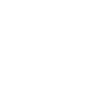 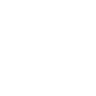 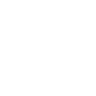 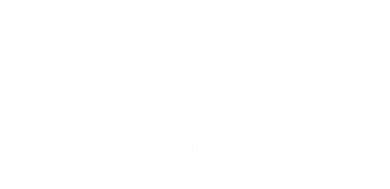 Example
For more videos visit mrbartonmaths.com/videos
Worked Example
Your Turn
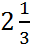 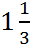 Convert             into an improper  fraction.
Convert             into an improper  fraction.
@fortyninecubed
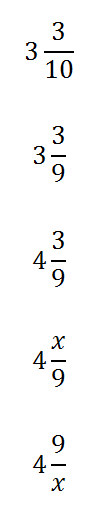 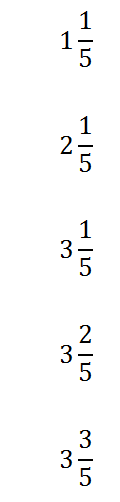 @fortyninecubed
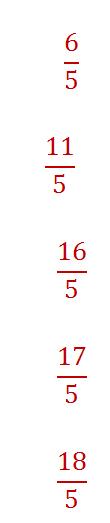 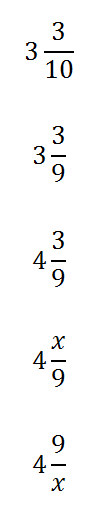 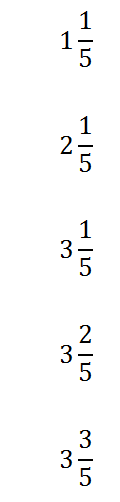 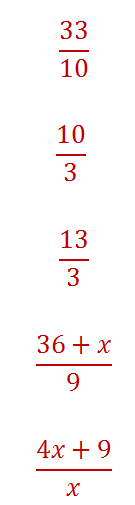 @fortyninecubed